b
ur
n
m   a   s   d   t  i   n  p  g  o, c, u, b
t
ur
n
m   a   s   d   t  i   n  p  g  o, c, u, b
s
p
ur
t
m   a   s   d   t  i   n  p  g  o, c, u, b
n
ur
se
m   a   s   d   t  i   n  p  g  o, c, u, b
p
ur
se
m   a   s   d   t  i   n  p  g  o, c, u, b
h
ur
t
m   a   s   d   t  i   n  p  g  o, c, u, b
are
u
q
s
m   a   s   d   t  i   n  p  g  o, c, u, b
d
are
m   a   s   d   t  i   n  p  g  o, c, u, b
c
are
s
m   a   s   d   t  i   n  p  g  o, c, u, b
n
d
aw
m   a   s   d   t  i   n  p  g  o, c, u, b
c
r
l
aw
m   a   s   d   t  i   n  p  g  o, c, u, b
e
g
h
u
m   a   s   d   t  i   n  p  g  o, c, u, b
e
s
u
m   a   s   d   t  i   n  p  g  o, c, u, b
e
o
k
p
s
m   a   s   d   t  i   n  p  g  o, c, u, b
e
ph
o
n
m   a   s   d   t  i   n  p  g  o, c, u, b
i
l
e
m
s
m   a   s   d   t  i   n  p  g  o, c, u, b
i
k
e
l
m   a   s   d   t  i   n  p  g  o, c, u, b
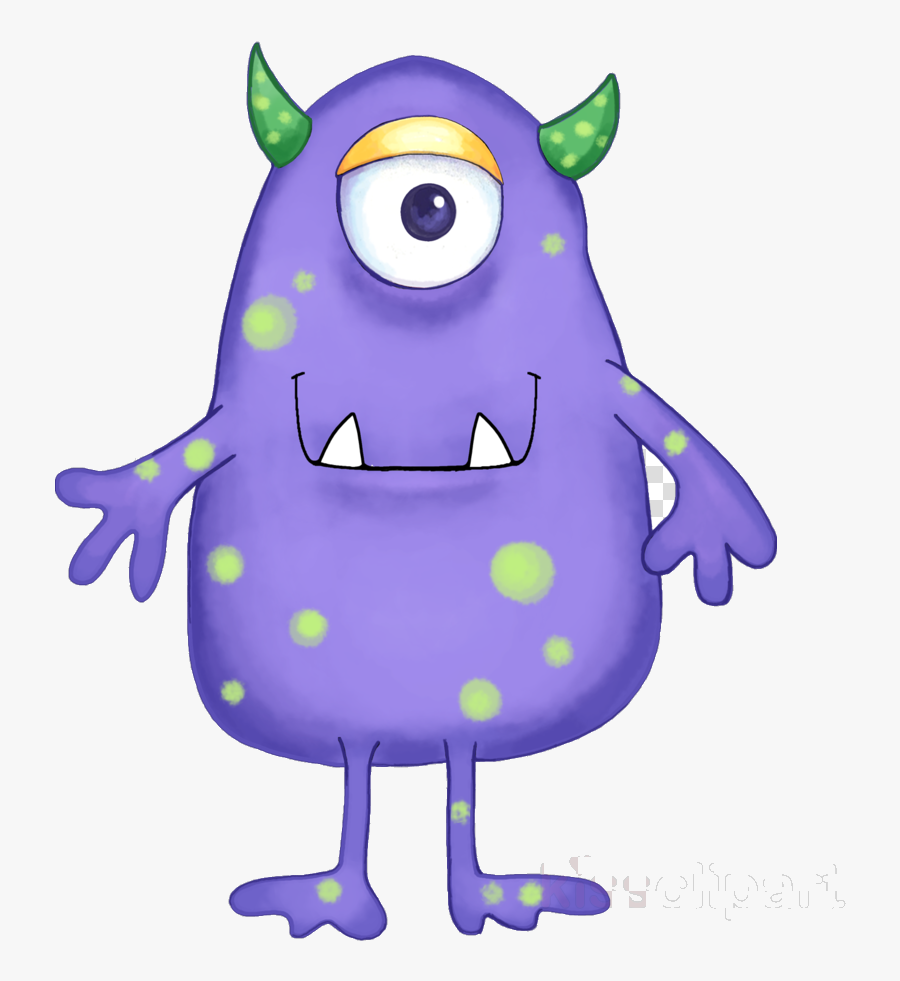 z
ur
m   a   s   d   t  i   n  p  g  o, c, u, b
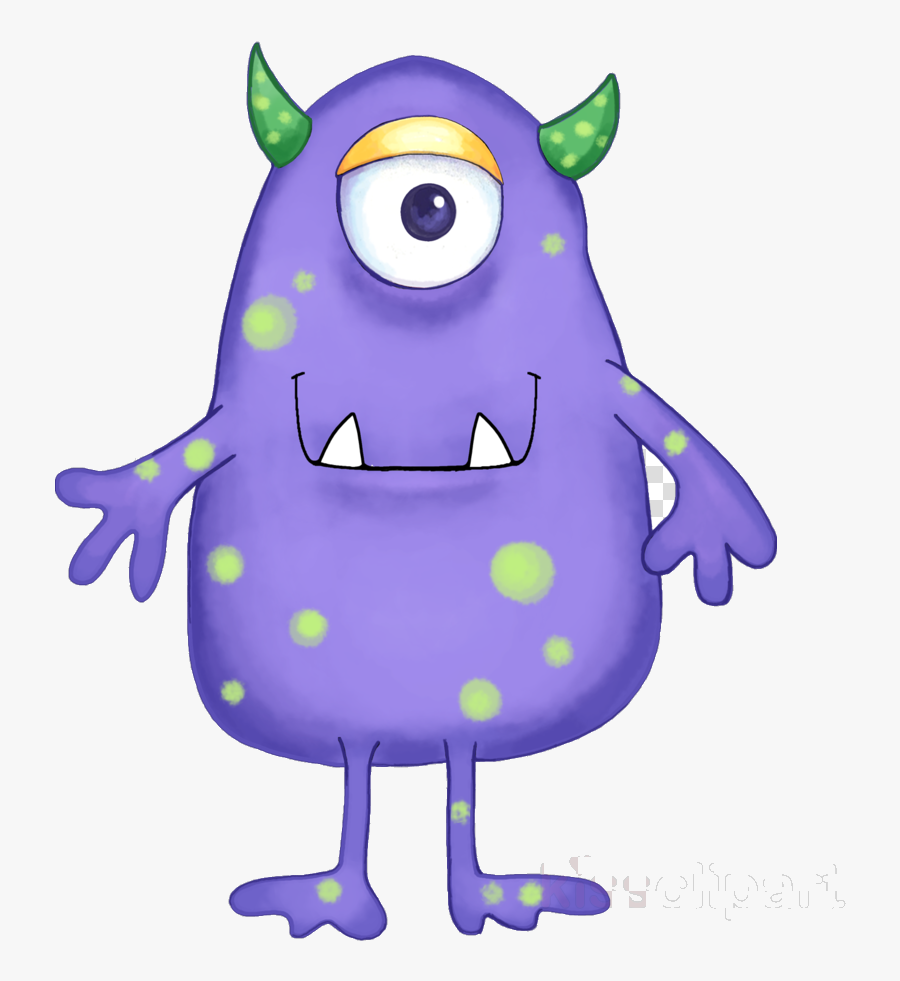 h
p
ur
m   a   s   d   t  i   n  p  g  o, c, u, b
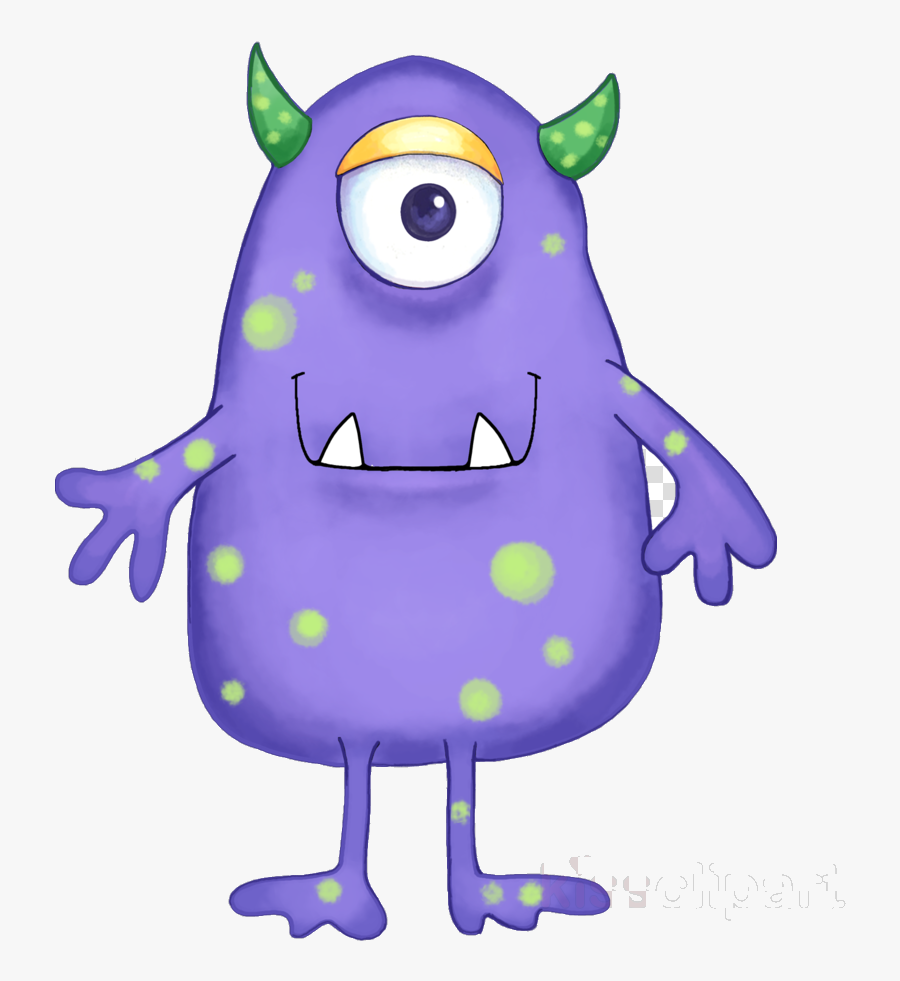 ch
are
m   a   s   d   t  i   n  p  g  o, c, u, b
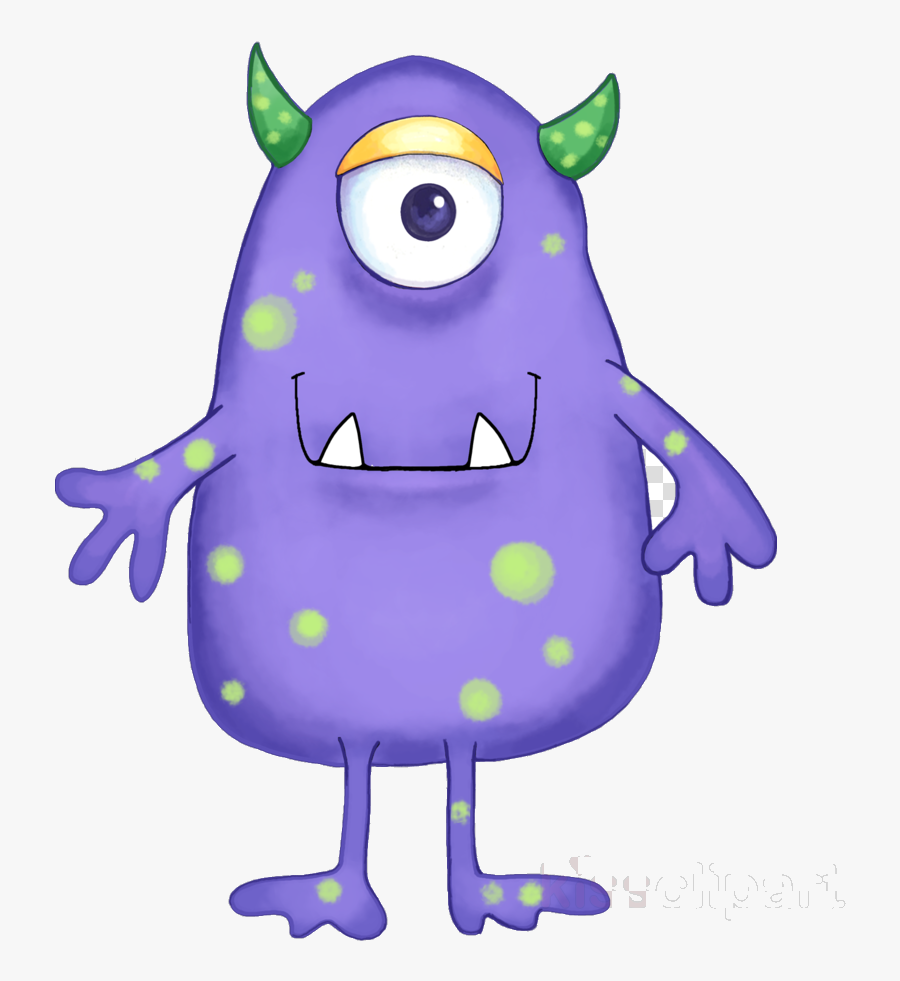 g
aw
m   a   s   d   t  i   n  p  g  o, c, u, b
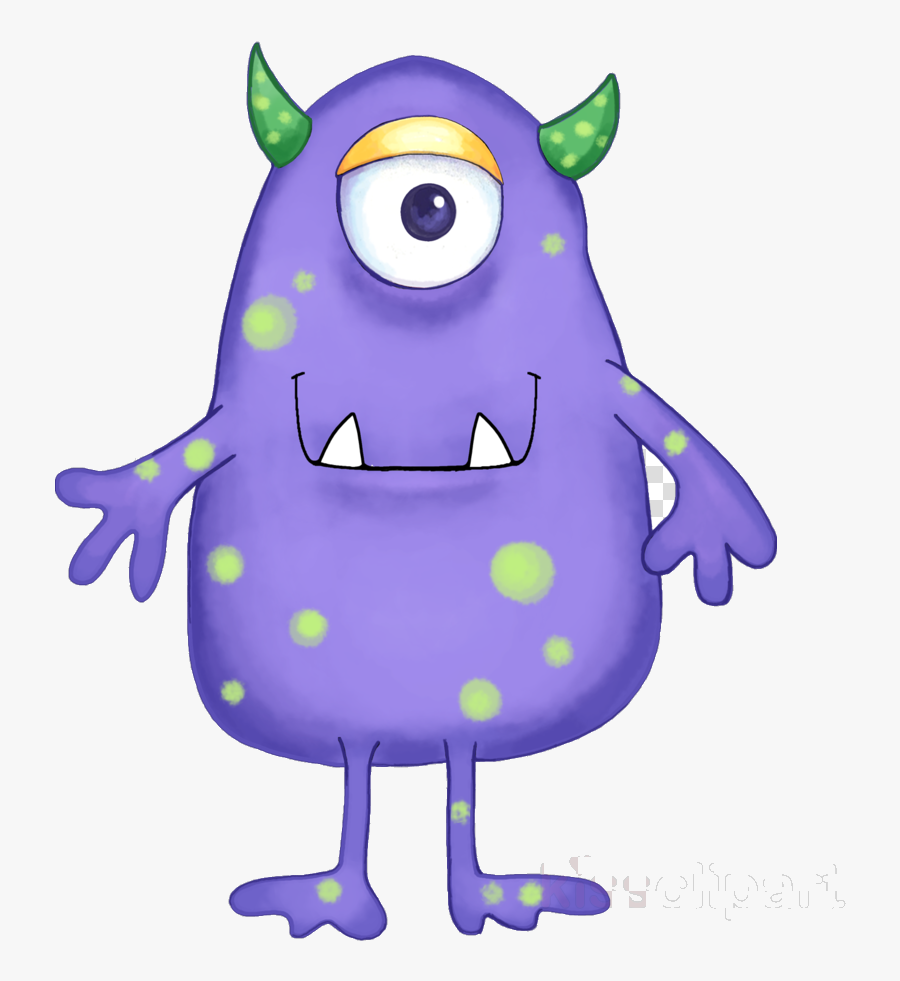 e
u
n
g
m   a   s   d   t  i   n  p  g  o, c, u, b
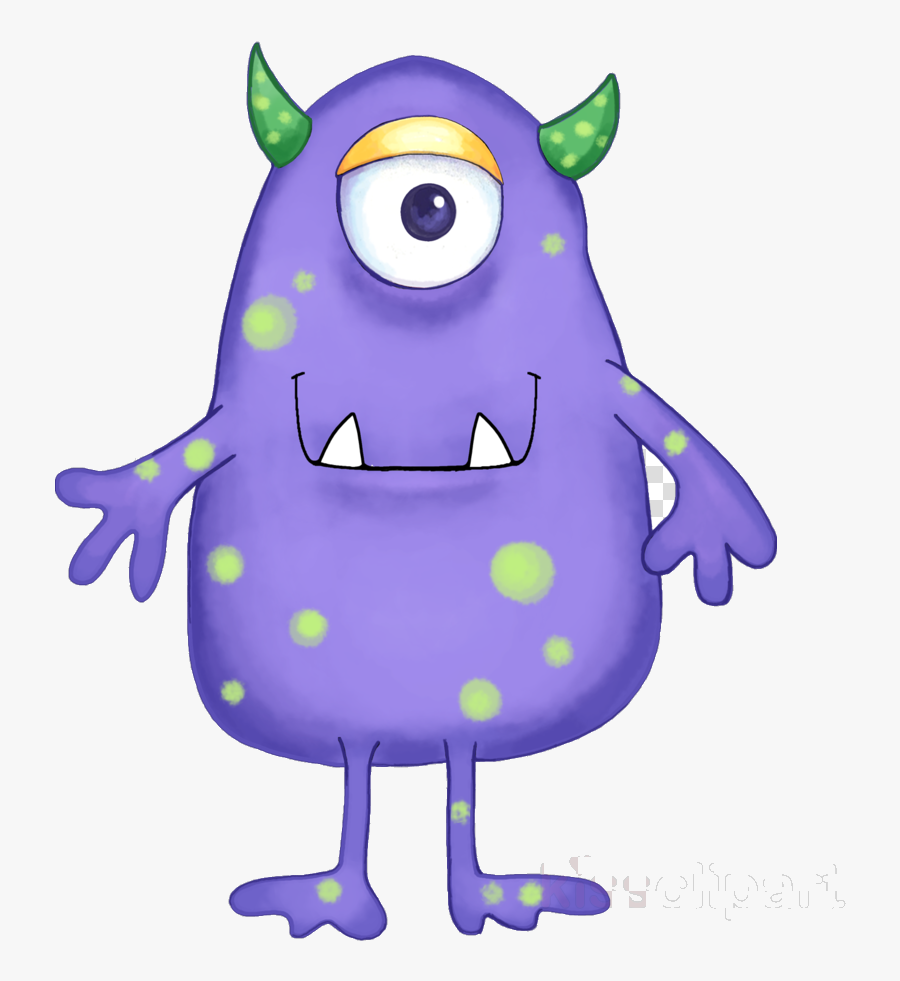 e
o
n
d
m   a   s   d   t  i   n  p  g  o, c, u, b
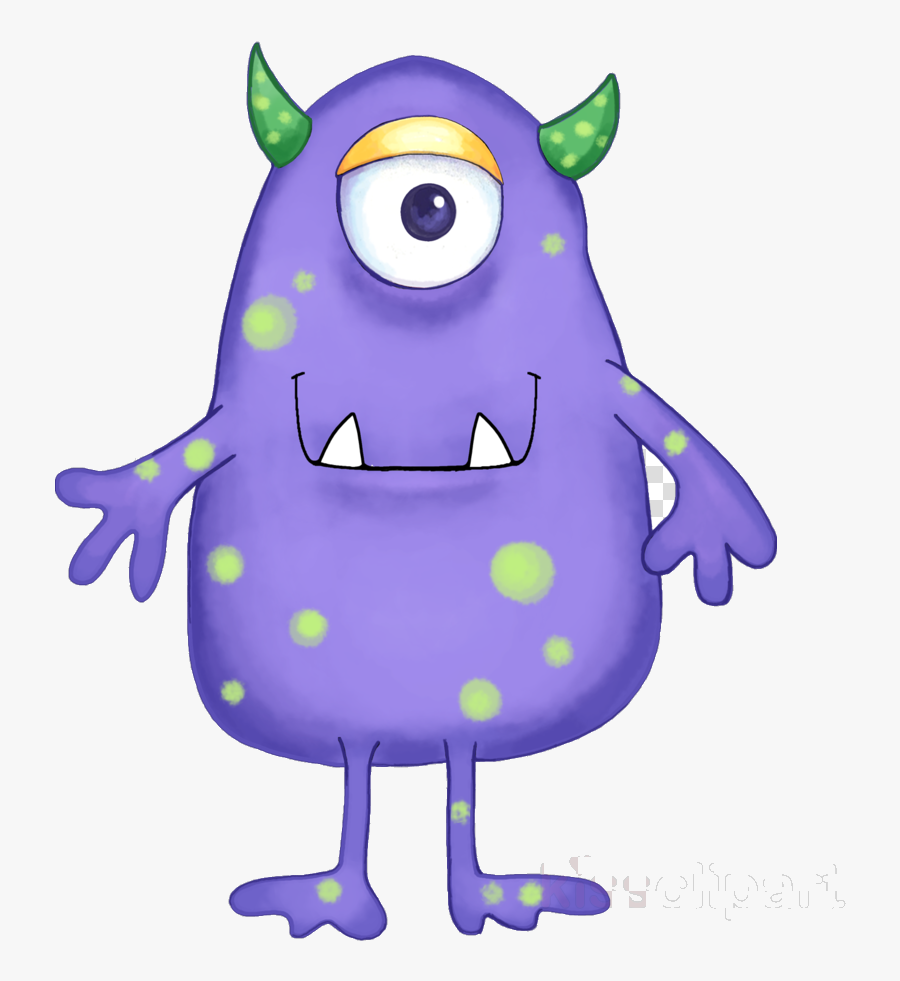 z
i
k
e
m   a   s   d   t  i   n  p  g  o, c, u, b